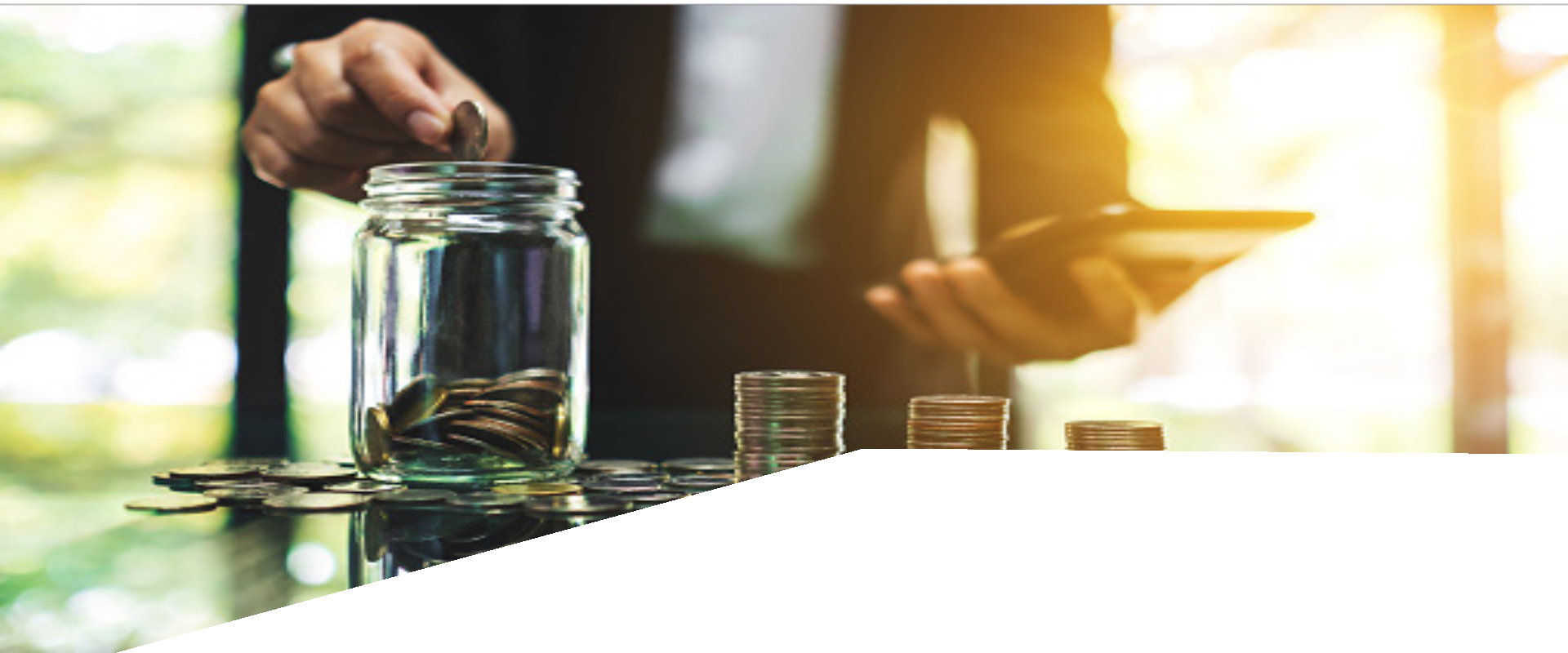 FIDELITY INSTITUTIONAL INSIGHTS
Tax-Efficient Investment Strategies
Finding opportunities in a higher-tax environment
Not FDIC Insured  May Lose Value  No Bank Guarantee
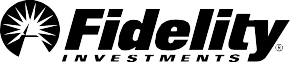 For investors. l © 2023 FMR LLC. All rights reserved.
Agenda
Why Tax-Efficient Investing Matters
Tax-Efficient Strategies
Identifying Opportunities for Variable Annuities and Variable Life
IRS CIRCULAR 230 NOTICE: As required by the IRS, we inform you that any tax advice contained in this communication (or in any attachment) was not intended or written to be used or referred to, and cannot be used or referred to, for the purpose of avoiding penalties under the Internal Revenue Code or applicable state or local tax law provisions, or in promoting, marketing, or recommending to another party any transaction or matter addressed in this communication (or in any attachment).
2 For investors.
Why Tax-Efficient Investing Matters
Tax-efficient investments can help individuals keep more of their money
Don’t forget state taxes, which may be considerable,
depending on the state.
Rates are for individual filers.
1 Applies to individuals with taxable income over $539,900 (for single filers) or $693,750 (for married filing jointly).
2 Applies to individuals with taxable income over $492,300 (for single filers) or over $553,850 (for married filing jointly).
3 Applies to individuals with Modified Adjusted Gross Income (MAGI) over $200,000 and married filers with MAGI over $250,000.
3 For investors.
Taxes May Be Lower in Some States
State tax rates for 2023
TOP MARGINAL INDIVIDUAL TAX RATE
LOWER
HIGHER
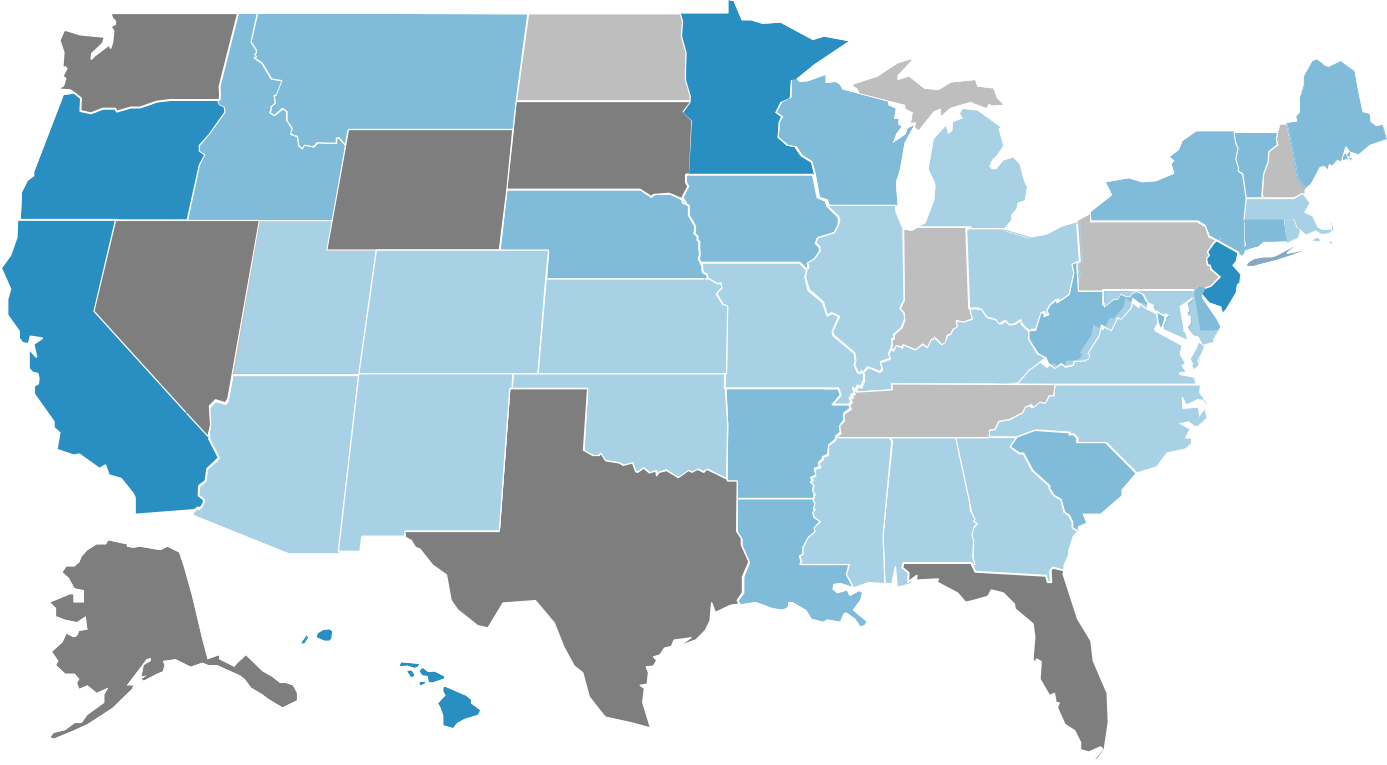 ND 2.9%
WA 0%
MT 6.9%
MN 9.85%
VT 8.75%
ME 7.15%
WI 7.65%
SD 0%
ID 6.92%
OR 9.9%
WY 0%
MI* 4.25%
NY 8.82%
PA*
NH** 5.0%
MA* 5.0%
CT 6.99%
RI 5.99%
IA 8.53%
NE 6.84%
OH 4.8%
IL*
IN*
3.07%
NJ
4.95% 3.23%
UT 4.95%
CO* 4.63%
NV 0%
10.75%
WV
KY*	6.5% VA
5.0%	5.75%
TN**	NC*
1.0%	5.25%
SC
7.0%
KS 5.7%
MO 5.4%
DE 6.6%
MD 5.75%
DC 8.95%
CA 13.30%
OK 5.0%
AR 6.6%
AZ 4.5%
NM 4.9%
MS	AL 5.0% 5.0%
GA
5.75%
TX 0%
LA 6.0%
AK 0%
FL 0%
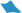 HI 11%


* State has a flat income tax.
** State only taxes interest and dividend income.
Source: irs.gov, 2023. Map shows top marginal rates. It represents the statutory tax rate on the last dollar of income earned for the highest- income individuals in the state. This is not an effective marginal tax rate. Local income taxes not included.
4 For investors.
Understanding Marginal vs. Effective Income Tax Rates
To understand the difference, we first need to define both marginal and effective tax rates
As an example, if you’re married and filing jointly and your taxable income is $100,000, you’re said to be in the 22% marginal tax bracket because your last dollar of income is subject to tax at a rate of 22%. However, you are only paying 22% on the amount that is above the bracket’s minimum. Part of the money is taxed at 10%, and another at 12%. In reality, the average, or effective rate of taxes may only be 12.6%. The effective rate may be a better reflection of the overall tax liability of an individual.

2023 INCOME TAX BRACKETS FOR A MARRIED COUPLE FILING JOINTLY
The tax-deferred benefit of an annuity allows your assets to compound at a greater rate before taking income.
10%
12%
22%
Income Tax Bracket
Income Tax Bracket
Income Tax Bracket
Total Federal Tax = $8,560 (11.4%)
$22,000 x 10%
= $2,200
$53,000 x 12%
= $6,360
Average tax rate isn’t much different than 15% long-term capital
$75K
gains rate.
Total Federal Tax =
$12,615 (12.6%)
$22,000 x 10%
= $2,200
$67,450 x 12%
= $8,094
$10,550 x 22%
= $2,321
$100K
Total Federal Tax =
$18,115 (14.5%)
$35,550 x 22%
= $7,821
$22,000 x 10%
= $2,200
$67,450 x 12%
= $8,094
$125K
Total Federal Tax = $23,615 (15.7%)
$60,550 x 22%
= $13,321
$22,000 x 10%
= $2,200
$67,450 x 12%
= $8,094
$150K
$0
$22,000
$89,450
IRS Income Thresholds
$190,750
This is a hypothetical example for illustrative purposes only, as of 11/30/22. Fidelity Investments as of 11/30/22. Total federal tax amounts are based on the tax tables in IRS Rev. Proc. 22–38.
5 For investors.
Understanding Marginal vs. Effective Income Tax Rates
What’s your true income tax rate?
2023 MARRIED FILING JOINTLY
Marginal vs. Effect Tax rate examples—A
s you can see someone at the top of the
24% Marginal tax bracket may only have a
an important consideration when comparin
n overall effective tax rate at 20%. This is
g investments that may have different tax
characteristics.
Above is an example of what effective rates may look like, depending on their income. Confusion over marginal and effective tax rates can cause individuals to overestimate their actual tax liability. As the previous example stated, someone in the 22% bracket may have an effective tax rate of 12.6%. Understanding how their overall effective tax rate compares with other income and capital gains taxes lets individuals develop a plan to lower their overall tax bill. Understanding their effective rate may also help investors when constructing a retirement portfolio. For instance, someone in the 22% or 24% marginal bracket may think being taxed at a 15% capital gains rate may make more sense than investing in a product that is taxed as income because of the large difference between the capital gains and marginal rate. However, when compared to the actual effective rate an individual pays, the difference in rates may actually be much more compressed than first thought.
6 For investors.
Tax-Advantaged Solutions for High-Income Earners
High-income earners have limited options for tax-advantaged accounts
Tax-deferred variable annuities and variable life may be beneficial for investors.
* Individuals aged 50 or older (in the calendar year of their contribution) can contribute an additional $1,000 to an IRA and $7,500 to a 401(k). Note that in certain cases, other requirements may apply in order to be eligible to contribute up to these limits.
+ Subject to discrimination testing per company.
† While the original owner of a Roth account is alive, there are no Required Minimum Distribution (RMD) requirements. However, the inheritor of a Roth account does face RMDs.
7 For investors.
Tax-Efficient Strategies
STRATEGY
DESCRIPTION
POTENTIAL TAX BENEFIT
Convert pretax-deferred account to Roth1
Tax-free withdrawals from Roth IRA after conversion,* taxes due on conversion
Tax-free income*
1 Where appropriate given the assumed tax rates, horizons, liquidity, and other factors post conversion.
2 A backdoor Roth conversion is converting a traditional IRA to a Roth IRA for investors who are ineligible to make Roth IRA contributions.
* A distribution from a Roth IRA is tax free and penalty free, provided the five-year aging requirement has been satisfied and one of the following conditions is met: age 59½, disability, qualified first-time home purchase, or death.
8 For investors.
Tax-Efficient Strategies
STRATEGY
DESCRIPTION
POTENTIAL TAX BENEFIT
Municipal bonds1	Fixed income free from federal tax
Tax-free income1
1 Not all municipal bonds offer income exempt from both federal and state taxes. There is an entirely separate market of municipal issues that are taxable at the federal level but still offer a state—and often local—tax exemption on interest paid to residents of the state of issuance. Municipal bond income may be subject to the alternative minimum tax.
9 For investors.
Tax-Efficient Strategies
STRATEGY
DESCRIPTION
POTENTIAL TAX BENEFIT
Eligibility for deductions/credits and offsetting income
Tax-loss harvesting	Capital gains offset by losses
Tax-loss harvesting can generate tax deductions for federal
income tax purposes that can be used to offset capital gains
Harvesting losses takes attention and willingness to sell
Offsetting gains with losses can be a years-long process
10 For investors.
Tax-Efficient Strategies
STRATEGY
DESCRIPTION
POTENTIAL TAX BENEFIT
Deduction against income and estate taxes
Charitable giving
Deductions and offsets
11 For investors.
Tax-Efficient Strategies
STRATEGY
DESCRIPTION
POTENTIAL TAX BENEFIT
Wide range of individual and estate tax implications, depending on structure
Trusts
Tax management and deferral
12 For investors.
Tax-Efficient Strategies
STRATEGY	DESCRIPTION

Qualified/nonqualified tax-deferred	Deferred taxes on all returns
registrations or annuities
POTENTIAL TAX BENEFIT
Tax management and deferral
* Before investing in an annuity, there are a number of factors that need to be reviewed with a licensed agent to determine product suitability. In addition to tax efficiency, there are other important considerations to take into account. It is important to keep in mind that with a variable annuity, all gains are taxed as ordinary income upon withdrawal, and a 10% IRS tax penalty may apply to withdrawals taken prior to age 59½. Also, unlike with a taxable account, investors are subject to an annual annuity charge. Investing in a variable annuity involves risk of loss. Investment returns and contract value are not guaranteed and will fluctuate.
13 For investors.
The Power of Tax Deferral
Tax deferral can help investors’ portfolios grow faster—even after taxes
YEARS FOR AN INVESTMENT TO DOUBLE
Assumed Pre-Retirement Tax Rate: 35%—Post-Retirement Tax Rate: 20%
Pretax	Tax Deferred	Fully Taxable
30
24
25
21
20
20
18
17
17
Number of Years
15
15
14
14
15
12
12
11
11
10
10
5
0
6%
Pretax Return (%)
4%
5%
7%
8%
Hypothetical chart assumptions: All numbers are rounded up, showing the first year in which the after-tax value of $1 invested is at least $2. All returns are assumed to be fully taxable as ordinary income (no capital gains or other returns) and does not include any costs inherent in the
deferral vehicle and inflation is not considered. Fidelity Investments, August 2021.
14 For investors.
Variable Annuity Market Growth
Assets in low-cost variable annuity contracts more than doubled
$140
$125.6
$120
$100.2 $101.9
$98.6
$95.6
$100
Billions
$80
$60
$52.5
$49.2
$48.1
$43.7
$34.9
$40
$30.1
$29.6
$25.8
$21.5
$20
$0
2008
2009
2010
2011
2012
2013
2014
2015
2016
2017
2018
2019
2020
2021
Source: Secure Retirement Institute, U.S. Individual Annuity Sales Survey, Fourth Quarter 2021.
15 For investors.
Who Can Potentially Benefit from Tax Deferral?
Use these indicators to assess the level of your tax exposure
Ten years or more until use
The advantage of tax deferral is proportionate to the amount of time available before the assets are withdrawn from the tax-deferred account.1
T
Assets largely held in taxable accounts
Affluent investors with assets in taxable accounts may benefit from tax deferral more than other investors because of their typically higher marginal income tax rate.
A
Income tax subject to high marginal rates
In general, this means investors in the top three federal income tax brackets (currently 32% and above) and those with high state and local taxes.
I
Lower anticipated income taxes in retirement
This assumes that investors wait until retirement before withdrawing assets. For example, retirees may incur lower tax rates or move to a state with lower taxes.
L
Significant exposure to highly tax-inefficient assets
Tax-inefficient assets tend to deliver most or all of their total returns from investments that are taxed at a relatively high rate.
S
1 Based on Fidelity’s analysis of tax deferral and tax efficiency, June 2012.
16 For investors.
Utilizing Strategic Asset Location
Consider for taxable accounts
Consider for tax-deferred accounts
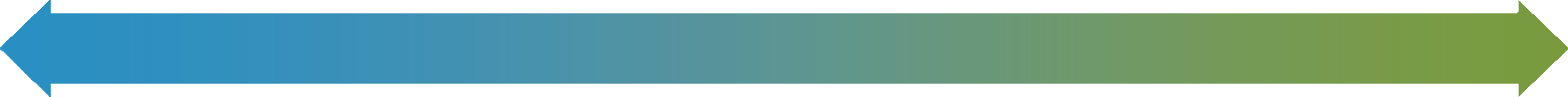 High Tax Efficiency
Medium Tax Efficiency
Lower Tax Efficiency
High-turnover equity funds
Mortgage bond funds
Corporate bond funds
Leveraged loan/floating 	rate bond funds
U.S. high-yield bond funds
Emerging-market bond funds
Bond funds with large U.S. 	Treasury allocations2
Typical actively managed 	equity funds
Equity income funds1
Equity index funds 	(other than REITs)
Equity index ETFs 	(other than REITs)
Equity income ETFs1
Tax-managed equity funds
Equity separately 	managed accounts
Unlike mutual funds, ETF shares are bought and sold at market price, which may be higher or lower than their NAV, and are not individually redeemed from the fund.
The relative tax efficiencies of these investments are generalizations and are not universally accurate. Each investment should be considered individually for the benefits of being held in a taxable or tax-deferred account.
1 Equity income funds and ETFs typically distribute most of their income in the form of qualified dividends, which for many taxpayers are taxed relatively lightly, allowing most equity income funds to be considered high-tax-efficiency investments. However, for higher-income taxpayers, qualified dividends are subject to taxation at a rate of either 15% or 20% (including the Medicare surtax on investment income), which may make them less efficient for those investors.
2 Applies to investors who are subject to high rates of state/local taxes on investment income; for other investors, these bond funds should be
considered as having lower tax efficiency.
17 For investors.
Taxes Can Drag Down Overall Returns
LOSING YOUR GAINS
This chart shows how taxes erode the investment returns of various asset types.1

8.00%
6.97%
7.00%
6.09%
5.70%
6.00%
4.71%
5.00%
3.92%
Pretax Return Post-Tax Return
4.00%
3.10%
2.92%
3.00%
1.96%
2.00%

1.00%

0.00%
Equity
Fixed Income
Allocation
Alternative
1 Morningstar® average turnover, tax drag, and percentage of return data since funds’ inceptions through June 30, 2021.
Chart information: Absolute tax drag = Pretax return – Post-tax return. Relative tax drag = Absolute tax drag / Pretax return. Average turnover = Turnover Ratio % as defined by Morningstar: This is a measure of the fund's trading activity, which is computed by taking the lesser of purchases or sales (excluding all securities with maturities of less than one year) and dividing by average monthly net assets. A turnover ratio of 100% or more does not necessarily suggest that all securities in the portfolio have been traded. In practical terms, the resulting percentage loosely represents the percentage of the portfolio's holdings that have changed over the past year. A low turnover figure (20% to 30%) would indicate a buy-and-hold strategy. High turnover (more than 100%) would indicate an investment strategy involving considerable buying and selling of securities. Morningstar does not calculate turnover ratios. The figure is culled directly from the financial highlights of the fund's annual report.
Equity is comprised of Morningstar’s Equity Global Broad Category Group, Fixed Income is comprised of Morningstar’s Fixed Income Global Broad Category Group, Allocation is comprised of Morningstar’s Allocation Global Broad Category Group, and Alternative is comprised of Morningstar’s Alternative Global Broad Category Group. Past performance is no indication of future results.
18 For investors.
Morningstar Tax Cost Ratio
Ratio too high? Consider reallocating tax-inefficient assets to a variable annuity for tax deferral.

Measures how much a fund’s annualized return is reduced by taxes
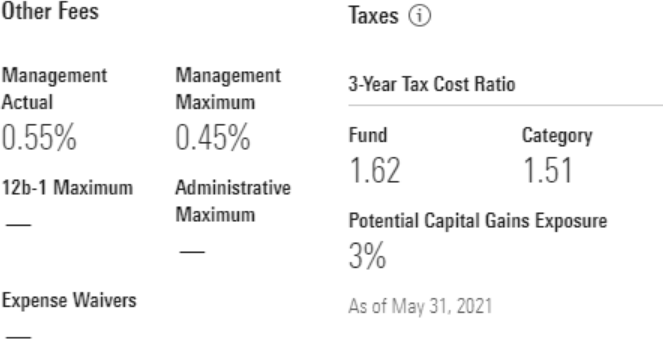 
Used to compare different funds or categories to determine the most tax- efficient investment options
For illustration purposes only. The Morningstar Tax Cost Ratio measures how much a fund's annualized return is reduced by the taxes investors pay on distributions. Unlike tax-adjusted returns, sales charges aren't considered in the tax cost ratio. Morningstar.com lists the average 1-, 3-, 5-, and 10-year tax cost ratio for each fund. Morningstar and Fidelity Investments are not affiliated.
19 For investors.
Identifying Opportunities for Variable Annuities and Variable Life
Trust opportunities
Help meet the needs of trust beneficiaries by providing income tax efficiency within the trust.
T
Reduced fee opportunities
Reduce fees by removing living benefits from contracts where they are no longer useful. Additionally, housing tax-inefficient assets inside a VA may reduce tax-cost burden.
R
E
Expanded control of taxable income from investments
Gain control over the taxation of investments held in and outside of trusts.
Asset protection (creditor protection)
Move assets into annuities to help protect assets of those individuals who may be subject to higher- than-average litigation risk (i.e., doctors or contractors) in many states.
A
D
Death benefit
Potentially enhance the value of assets passing to beneficiaries.
20 For investors.
The Bigger Picture
Other potential benefits of variable annuities and variable life
Multimanager platforms allow for exchanges between fund families without concerns over break points and loads


Ability to change allocations without current tax consequences
May provide protection of purchase values for beneficiaries
Before investing in an annuity, there are a number of factors that need to be reviewed with a licensed agent to determine product suitability. In addition to tax efficiency, there are other important considerations to take into account. It is important to keep in mind that with a variable annuity, all gains are taxed as ordinary income upon withdrawal, and a 10% IRS tax penalty may apply to withdrawals taken prior to age 59½. Also, unlike with a taxable account, investors are subject to an annual annuity charge. Investing in a variable annuity involves risk of loss. Investment returns and contract value are not guaranteed and will fluctuate.
21 For investors.
Addressing Your Needs
Steps you can take to consider reallocating a portion of your taxable assets
Annuity considerations
Understand that there may be positive or negative tax consequences when moving assets to an annuity, as well as 	changes to the client’s asset allocation profile.
Keep in mind that variable annuities have additional expenses not found in taxable accounts that affect performance.
22 For investors.
Appendix
Additional opportunities
For investors.
Holding a Variable Annuity in an IRA
1 Guarantees are subject to the claim-paying ability of the issuing insurance company.
24 For investors.
Holding a Variable Annuity in a Trust
Investing trust assets in a variable annuity may help lower (trust) taxes
2023 FEDERAL TRUST TAX RATES
Source: Internal Revenue Service, 2022.
25 For investors.
Fidelity Institutional Insurance Subaccount Solutions 800-544-1916
i.fidelity.com

For investors.
Not NCUA or NCUSIF insured. May lose value. No credit union guarantee.
Information provided in, and presentation of, this document are for informational and educational purposes only and are not a recommendation to take any particular action, or any action at all, nor an offer or solicitation to buy or sell any securities or services presented. It is not investment advice. Fidelity does not provide legal or tax advice.
Before making any investment decisions, you should consult with your own professional advisers and take into account all of the particular facts and circumstances of your individual situation. Fidelity and its representatives may have a conflict of interest in the products or services mentioned in these materials because they have a financial interest in them, and receive compensation, directly or indirectly, in connection with the management, distribution, and /or servicing of these products or services, including Fidelity funds, certain third-party funds and products, and certain investment services.
Before investing in an annuity, there are a number of factors that need to be reviewed with a licensed agent to determine product suitability. In addition to tax efficiency, there are other important considerations to take into account. It is important to keep in mind that with a variable annuity, all gains are taxed as ordinary income upon withdrawal and a 10% IRS tax penalty may apply to withdrawals taken prior to age 59½. Also, unlike a taxable account, investors are subject to an annual annuity charge. Fidelity does not provide legal or tax advice. The information herein is general and educational in nature and should not be considered legal or tax advice. Tax laws and regulations are complex and subject to change, which can materially impact investment results. Fidelity cannot guarantee that the information herein is accurate, complete, or timely. Fidelity makes no warranties with regard to such information or results obtained by its use, and disclaims any liability arising out of your use of, or any tax position taken in reliance on, such information. Consult an attorney or a tax professional regarding your specific situation.
Investing in a variable annuity involves risk of loss. Investment returns and contract value are not guaranteed and will fluctuate.
© 2023 Morningstar, Inc. All Rights Reserved. The information contained herein: (1) is proprietary to Morningstar and/or its content providers; (2) may not be copied or distributed; and
(3) is not warranted to be accurate, complete, or timely. Neither Morningstar nor its content providers are responsible for any damages or losses arising from any use of this information. Morningstar is a registered trademark of Morningstar, Inc., and is not affiliated with Fidelity Investments. Although rankings are risk adjusted, for a complete discussion of each fund’s risk, please consult the fund prospectus.
VIP refers to Variable Insurance Products. VIP portfolios are available for investment only by the separate accounts of insurance companies. Annuities are long-term investments. VIP portfolios are available as investment options within a variable life insurance policy or variable annuity contract issued by life insurance companies. Variable life insurance policies generally combine a death benefit with an investment account that can be allocated among one or more investment options. Most variable life policies include charges for cost of insurance, mortality and expense risks, sales loads, and administrative fees, which operate to reduce the cash value of the policy. Variable annuities are long-term investments generally used as tax-favored retirement savings products. The value of a variable annuity depends on the investment performance of the investment options included and the fees and charges imposed.
This material is being provided for informational or educational purposes only and does not take into account the investment objectives or financial situation of any of your clients or prospective clients. The information is not intended as investment advice and is not a recommendation about managing or investing your client’s retirement savings. Clients seeking information regarding their particular investment needs should contact a financial professional.
Third-party trademarks and service marks are the property of their respective owners. All other trademarks and service marks are the property of FMR LLC or an affiliated company.
Fidelity Institutional® (FI) provides investment products through Fidelity Distributors Company LLC; clearing, custody, or other brokerage services through National Financial Services LLC or Fidelity Brokerage Services LLC, Members NYSE, SIPC.
Before investing, consider the investment objectives, risks, charges, and expenses of the fund or annuity, or the exchange-traded product, and its investment options. Contact Fidelity or visit i.fidelity.com for a prospectus or, if available, a summary prospectus containing this information. Read it carefully.
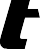 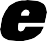 1.9904195.104
0323
993269.5.0